Entwicklung eines Leitbildesfür die
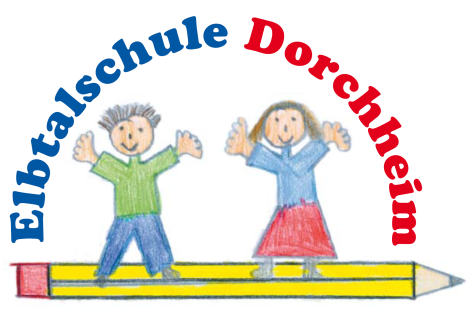 Miteinander in der Schule
Feste Sprechzeiten – bessere Erreichbarkeit
Telefonische Erreichbarkeit der Schule insgesamt verbessern
Miteinander in der Schule
Viertklässler werden Paten für Erstklässler- mehr „erzwungene“ Verantwortung für persönliche Patenschüler wirkt vielleicht dem Drangsalieren der ganz Kleinen durch die ganz Großen entgegen. Deshalb auch: „Busführerschein“ nicht nur für die Erstklässler, sondern zur Wiederholung für alle jedes Jahr zum Schuljahresanfang!
Miteinander in der Schule
„Faustlos“ auch in der Schule: nachdem im Kindergarten endlich mit „Faustlos“ begonnen wurde, sollte damit in der Schule fortgefahren werden.
Miteinander in der Schule
regelmäßigen Elternbriefs / Newsletters:

Es wäre schön, wenn man vielleicht ein- bis zweimal pro Schuljahr einen Elternbrief zusammenstellen könnte (evtl. Lehrer und SEB zusammen), in dem auf Termine hingewiesen, neues Personal vorgestellt, zurückliegende Ereignisse besprochen, Fortbildungen des Lehrpersonals erwähnt werden o.ä. Ginge auch ohne die (zwar wünschenswerte) Homepage der Schule- z. B. als Wandzeitung, per e-mail ;
Miteinander in der Schule
Vorstellung der beispielhaften Umsetzung des Erziehungs- und Bildungsplans aus der Praxis: Einladung von Vertretern der Mengerskirchener Grundschule als Pilotschule & Erfahrungsaustausch
Bildung & Erziehungsauftrag
Jährlich stattfindende, Klassen übergreifende Projektwochen
Vorträge zu aktuellen bildungspolitischen und erziehungswissenschaftlichen Themen.
Bildung & Erziehungsauftrag
Förderung der Lesekompetenz 
Ausbau und verstärkte Nutzung der Schulbibliothek
Gründung einer AG Lesen und / oder eines Leseclubs (s. Stiftung Lesen); Mithilfe von Eltern einfordern!; 
Vorstellung des Lesekonzepts der Schule
Bildung & Erziehungsauftrag
Förderunterricht nicht nur für Erstklässler: Im Moment ist zumindest den Eltern nicht ersichtlich, nach welchen Kriterien welche Schüler wann Förderunterricht erhalten; schön wäre, wenn individueller Förderunterricht auch nach der 1. Klasse beibehalten würde.
Bildung & Erziehungsauftrag
Kunst- und Sportunterricht als Doppelstunden:
weniger Verlustzeiten (Fahrten, Aufräumen, etc.)
Qualität & Professionalität
Das Kollegium bildet sich ständig weiter – die Planung (Fortbildungskonzept) wird in der Sitzung des SEB vorgestellt und am Schuljahresende über die besuchten Veranstaltungen informiert. Über entsprechende Änderungen / Neuerungen, die Auswirkung auf die Schule bzw. den Unterricht haben, wird in einem Elternbrief informiert.
Qualität & Professionalität
Es sollen auch Fortbildungsveranstaltungen für Eltern angeboten - zumindest informiert werden.
Qualität & Professionalität
Ergebnisse der Schulinspektionen werden offen und vertrauensvoll in der Schulgemeinde diskutiert und gemeinsam Maßnahmen zur Weiterentwicklung festgelegt.
Qualität & Professionalität
Protokolle der Konferenzen (außer Notenkonferenzen) werden dem SEB zur Verfügung gestellt.
Qualität & Professionalität
Lern- und Lehrmaterialien werden auf dem aktuellen Stand gehalten.
Qualität & Professionalität
Einem Unterrichtsausfall wird durch entsprechende Maßnahmen begegnet, die abhängig sind von der vorrausichtlichen Dauer des Ausfalls. Dazu wird ein Vertretungskonzept fortgeschrieben und den Elternbeiräten mitgeteilt.
Qualität & Professionalität
Nutzung moderner Medien für abwechslungsreichen Unterricht
Die Unterrichtsinhalte werden gestützt z. B. durch Exkursionen und durch die Zusammenarbeit mit anderen Institutionen oder Einrichtungen (TÜV, Kirche, Feuerwehr, Gemeinde, Presse, Firmen, etc.).
Bei Bedarf können die Eltern hierbei unterstützen.
Qualität & Professionalität
Eine Info-Tafel für Eltern informiert mit Aushängen durch den SEB und das Kollegium.
Qualität & Professionalität
Das Kollegium soll von allgemeinen Verwaltungstätigkeiten weitgehend entlastet werden.
Hierbei sind alle Möglichkeiten denkbar, die durch entsprechende Technik und / oder personelle Unterstützung möglich sind.
Qualität & Professionalität
Die Umsetzung des Leitbildes ist jährlich in einer gemeinsamen Sitzung der Schulkonferenz und des SEB zu besprechen.
Außenbeziehungen
Die Schule präsentiert sich auch durch eine Homepage nach außen. Dabei sollen moderne Kommunikationswege (E-Mail) genutzt werden.
Außenbeziehungen
Schulfeste werden alle zwei Jahre durchgeführt – eingeladen sind dabei nicht nur die Eltern und die Kinder, sondern alle Gemeindemitglieder bzw. Verwandte, Bekannte und Freunde der Kinder.
Außenbeziehungen
Der Flyer der Schule (in Erstellung) in angemessener Weise veröffentlichen (z.B. in Gemeindevertretersitzung) und auch durch einen Presseartikel nach außen
Außenbeziehungen
Gestaltung der Schule in Zusammenarbeit mit dem Förderverein planen und durchführen– 
„Aktionsplan“
Außenbeziehungen
Aktivitäten der Schule durch entsprechende Presse- und Öffentlichkeitsarbeit auch nach außen darstellen
Teilnahme des Schulchores an Veranstaltungen
Besuch des Altenheimes/ des Altentages
Ausstellungen im Rathaus Dorchheim
Homepage
Außenbeziehungen
Projektwochen pro Halbjahr und/oder AG auch außerhalb der normalen Schulzeit 
Projektwochen möglichst auch unter Einbeziehung Externer (Förster, Landwirt, Polizist, usw.).
Außenbeziehungen
Besuch der Schule bei Einrichtungen innerhalb der Gemeinde 

Besuch bei der Lebenshilfe, Feuerwehr, Gemeindeverwaltung, Betrieben und Firmen, Kirche, Seniorenpension, etc..